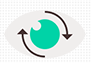 Реформа контрольно-надзорной деятельности
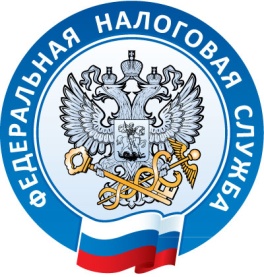 Заместитель руководителя Управления
ФНС России по Ханты–Мансийскому автономному 
округу — Югре
Зиновьева Ольга Николаевна
«Правоприменительная практика по соблюдению налогового законодательства при декларировании доходов физическими лицами»
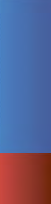 2022
Статья 57 Конституции Российской Федерации
2
Суть «налога»
3
Итоги дополнительного привлечения 
физических лиц к декларированию
4
Структура декларируемых доходов
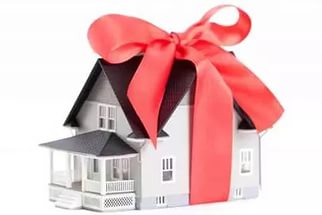 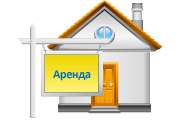 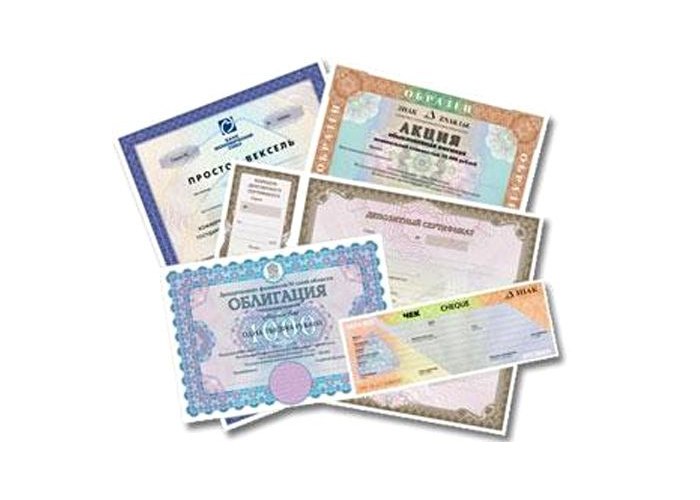 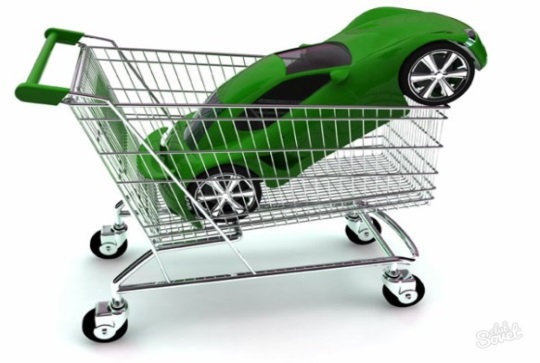 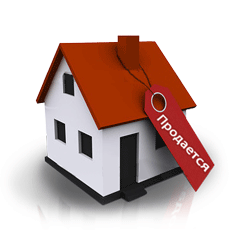 5
Порядок уплаты налога при невозможности его удержания налоговым агентом
Налоговые органы будут направлять налогоплательщикам уведомления на уплату сумм НДФЛ, 
не удержанных налоговыми агентами
Установлен срок уплаты физическими лицами налога на доходы 
не позднее 1 ДЕКАБРЯ на основании уведомления об уплате налога
6
Семьи с детьми (не менее  двух) освобождаются от налогообложения при продаже квартиры
приобрели в собственность другое жилье с большей площадью
Новое жилье должно быть приобретено либо в тот же год, либо  до 30 апреля года, следующего за годом продажи жилого помещения
возраст детей до 18 лет (или до 24 лет, если ребенок учится очно);
кадастровая стоимость проданного жилого помещения не превышает 50 млн рублей
При продаже налогоплательщику и членам семьи не принадлежит в совокупности более 50% другого жилья, общая площадь которого больше приобретаемого
7
Продажа недорогого имущества
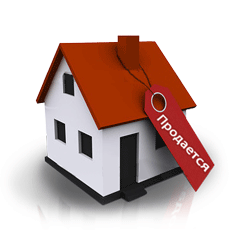 Меньше 1 000 000 рублей
Нет обязанности предоставлять
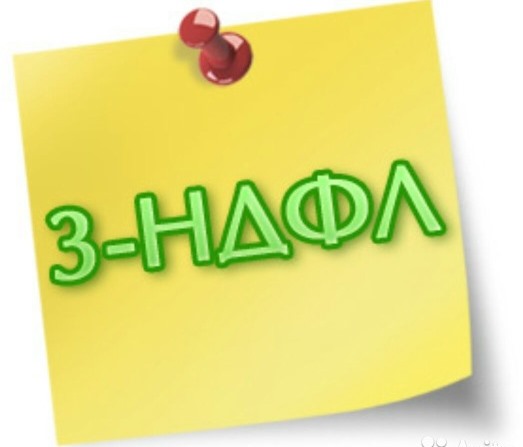 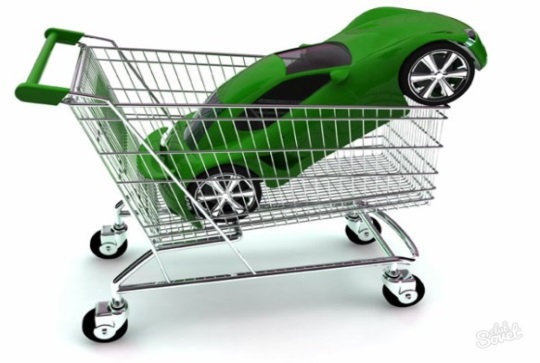 Меньше 250 000 рублей
8
Виды налоговых вычетов по НДФЛ
9
Порядок и сроки предоставления
 декларации 3-НДФЛ
Срок сдачи декларации 3-НДФЛ  
04 мая 2022 года
На тех, кто хочет получить налоговые вычеты 
указанный срок не распространяется
Срок уплаты налога 
15 июля 2022 года
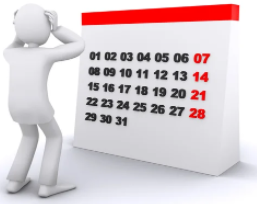 10
Не забывайте декларировать свои доходы и вовремя платить налоги!
Благодарю за внимание!
11